Аргенти́нская Респу́блика
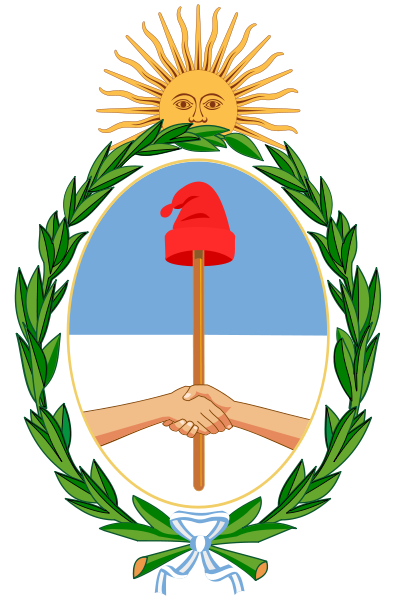 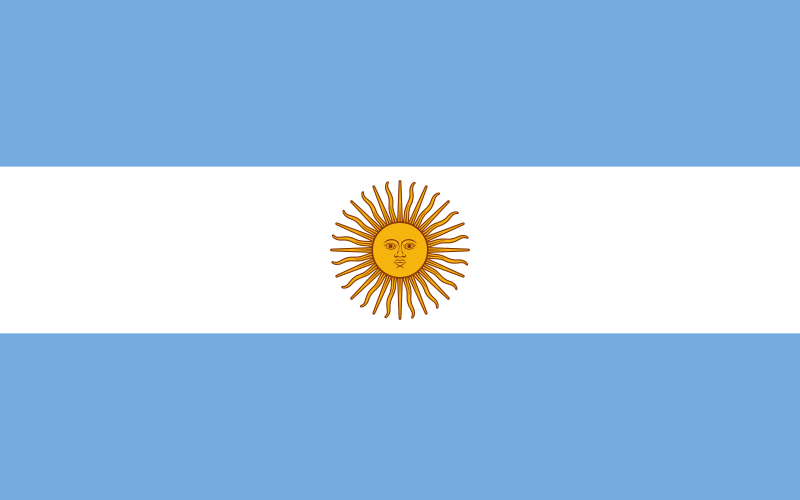 Столица	Буэнос-Айрес
Территория    2 766 890 км²
Население       42 610 981 чел.
Расположение
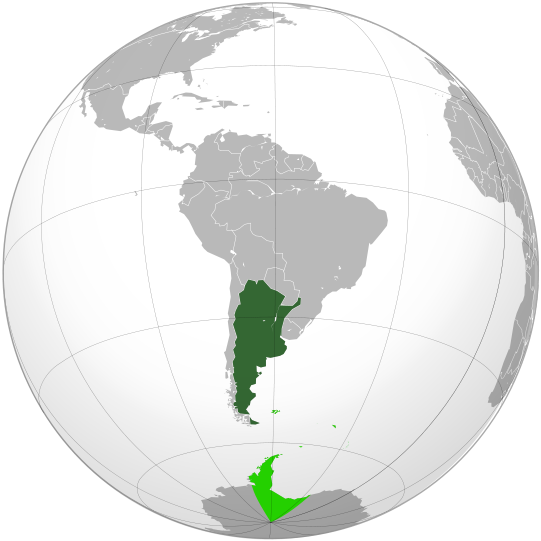 Анды
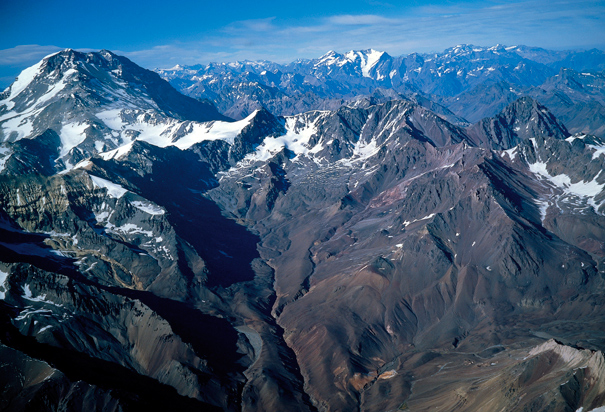 Длина	9000 км
Аконкагуа (6962 м)
Тупунгато (6 800 м)
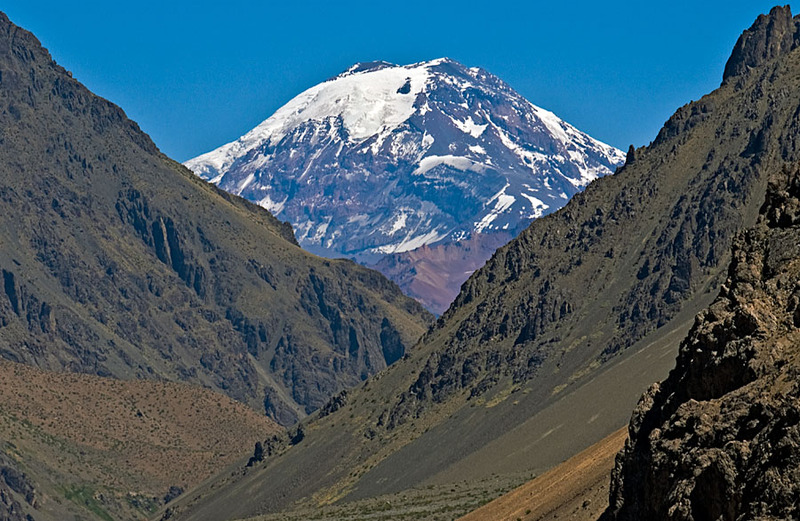 Мерседарьо (6770 м)
Парана (4380 км)
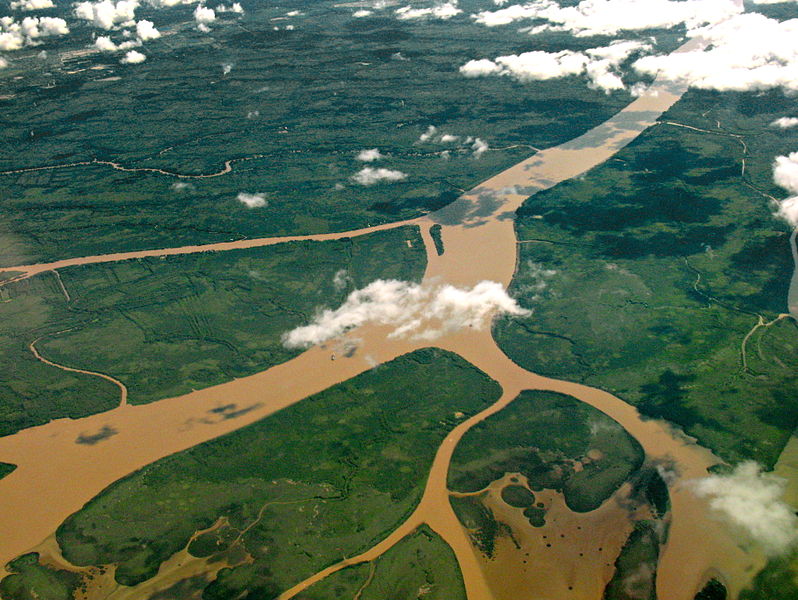 Уругвай с притоком (1600 км)
Мар-Чикита (2000-4500 км²)
Водопад Игуасу
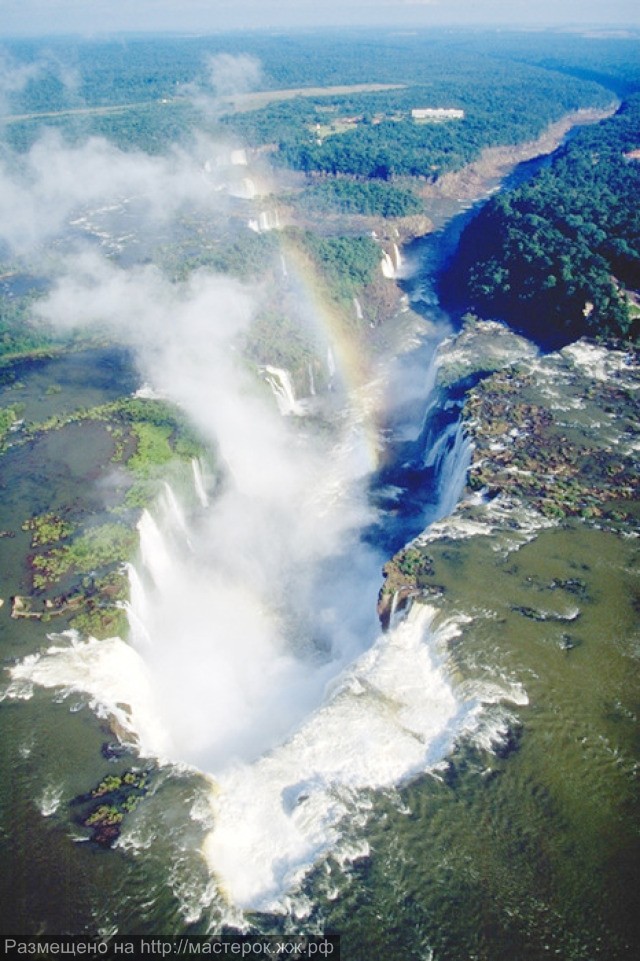 Полезные ископаемые
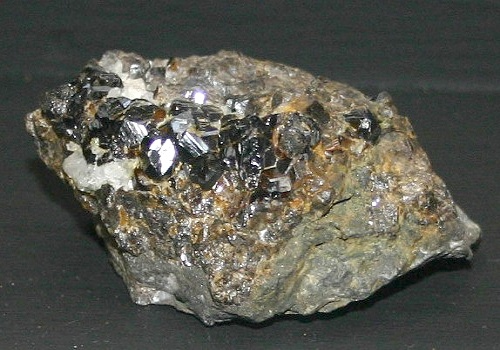 Уран
Олово
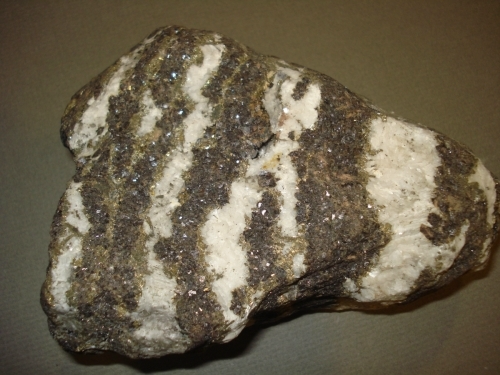 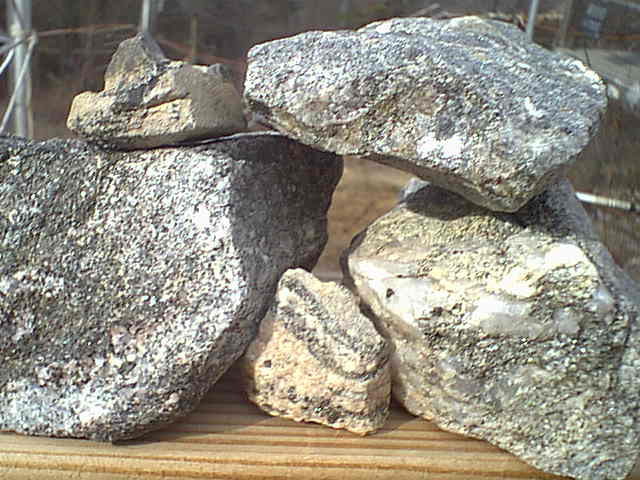 Серебро
Цинк
Лос-Менхирас
Фицрой
Науэль-Уапи
Лос-Гласьярес
Болота Иберо
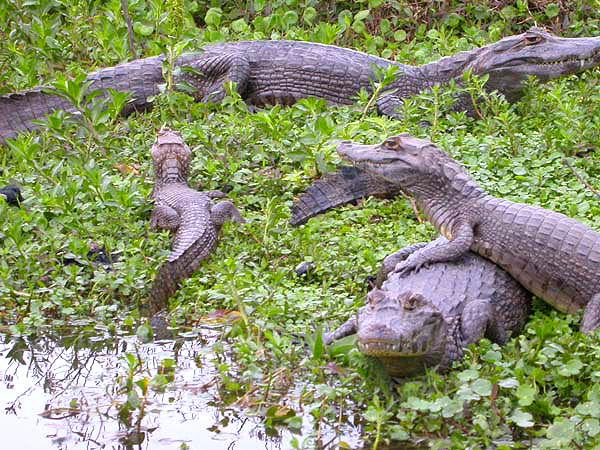 Растения
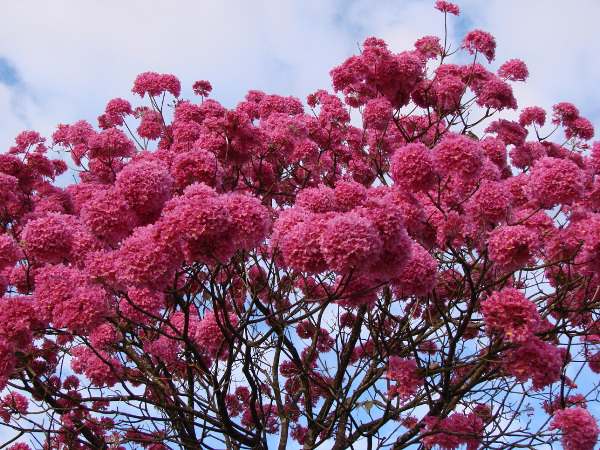 Араукария
Лапачо
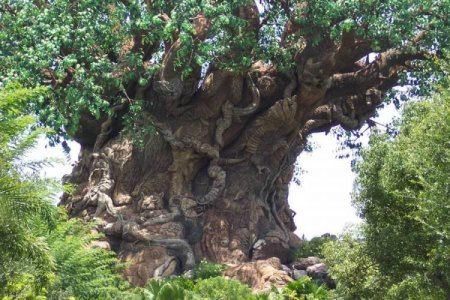 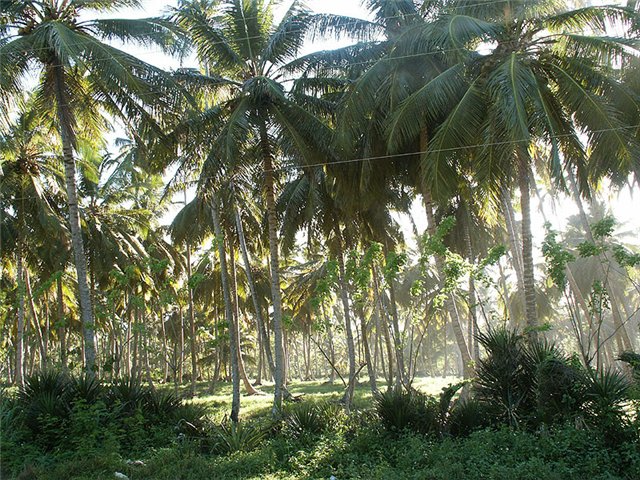 Кебрачо
Пальмовые рощи
Животные
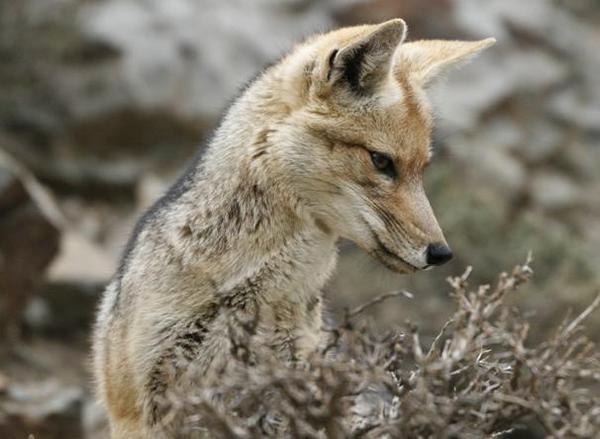 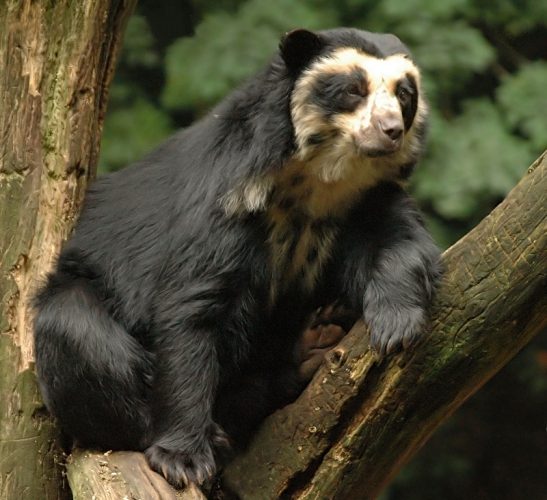 Пампасская кошка
Магелланова собака
Очковый медведь
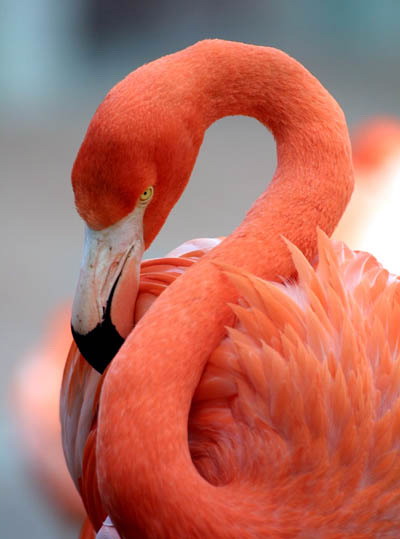 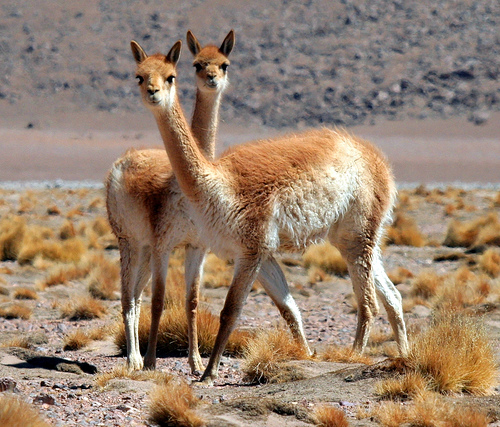 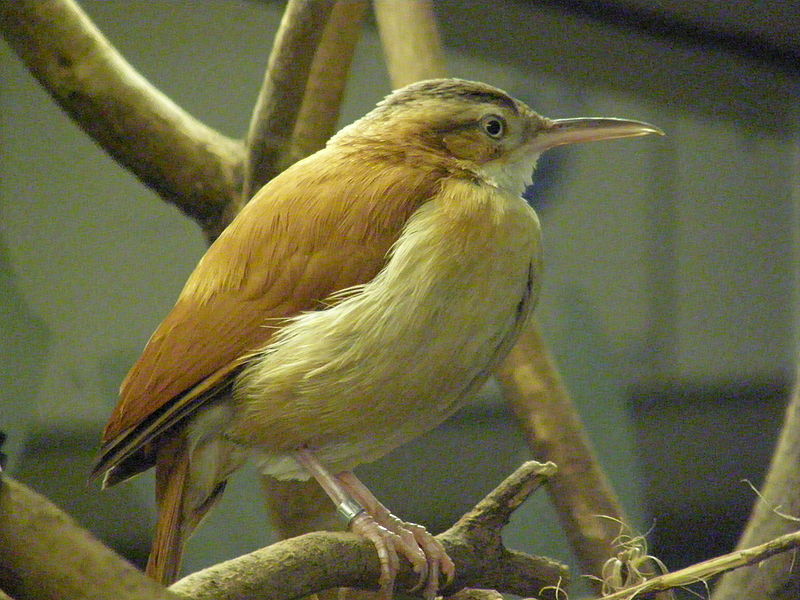 Викунья
Печник
Фламинго
Буэнос-Айрес
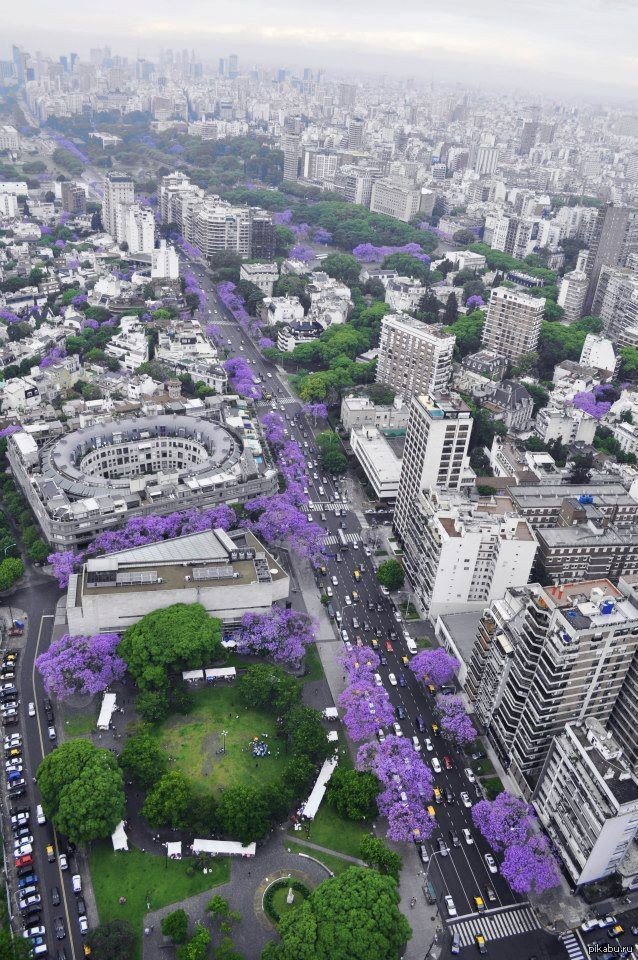 Кордова
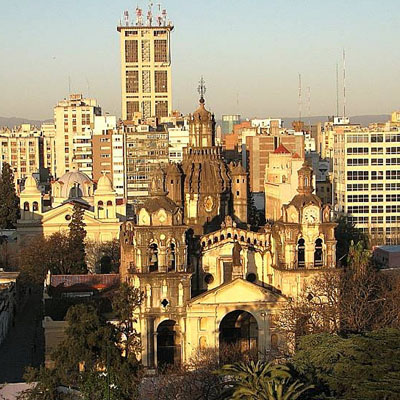 Росарио
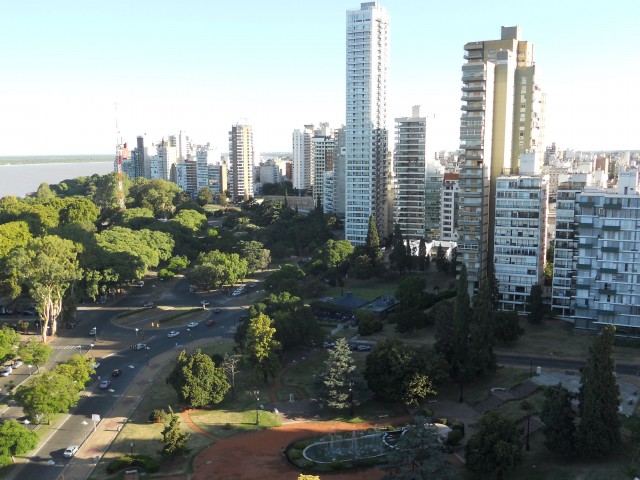 Национальная кухня
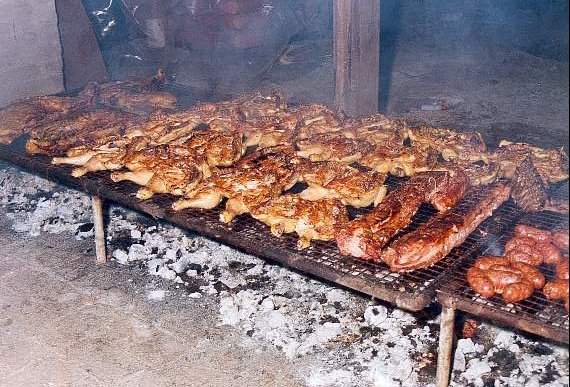 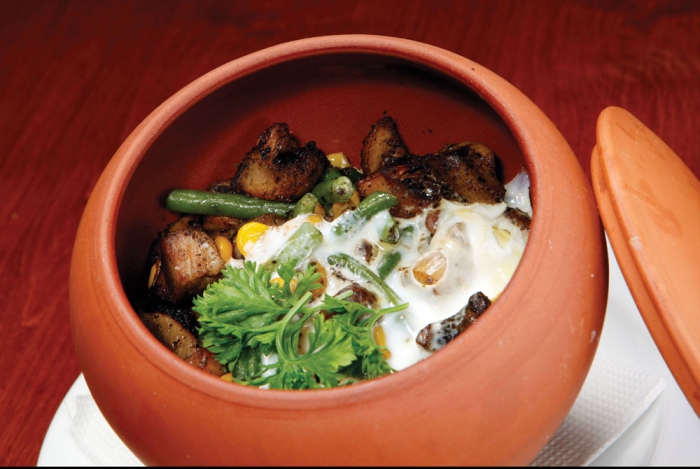 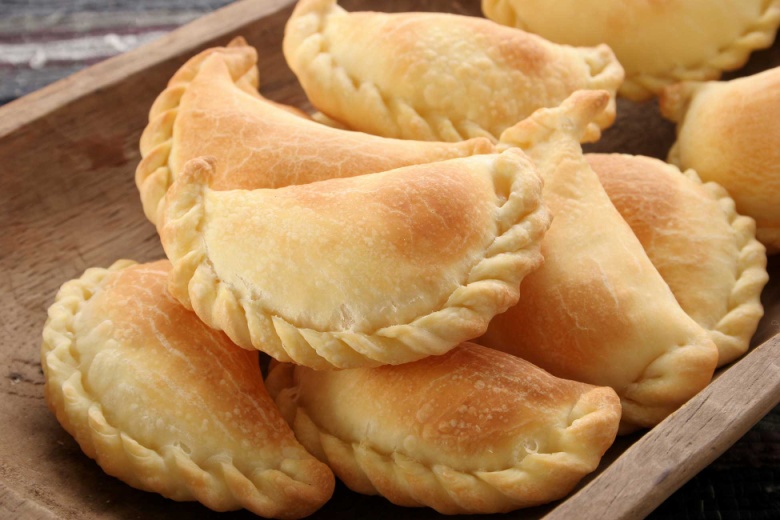 Асадо
Пучеро
Эмпанадас
Мате
Флан
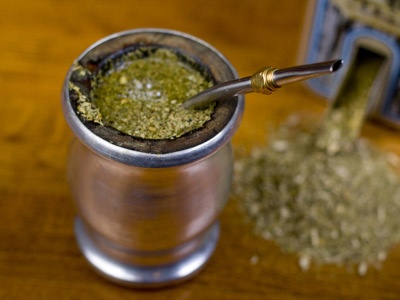 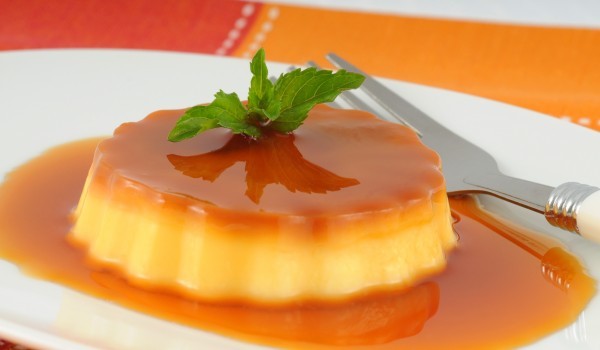